Access to the 3rd Primary Dose for people with severe immunocompromise
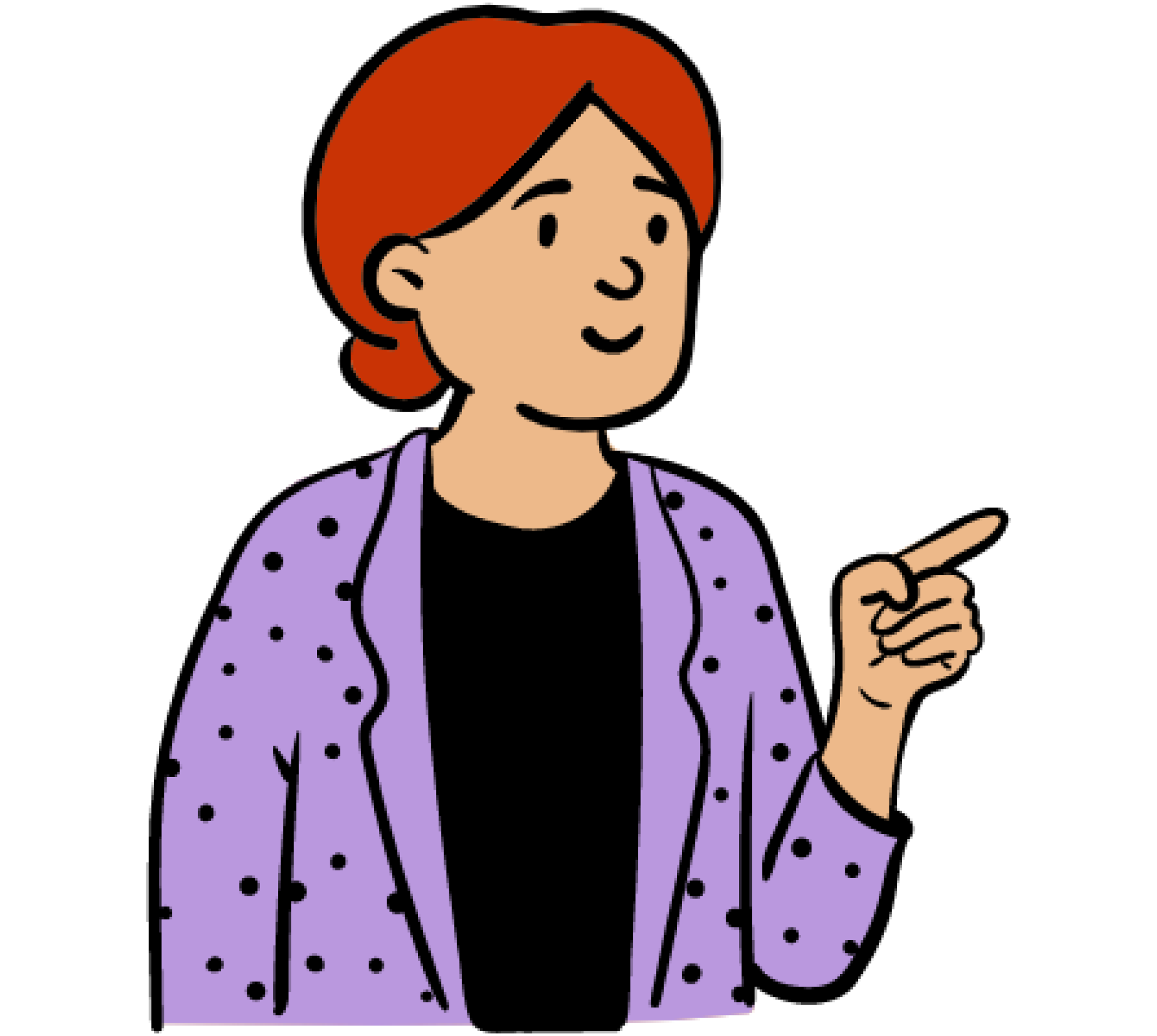 This slide outlines how an eligible consumer will access a 3rd primary dose of the Covid-19 vaccine.
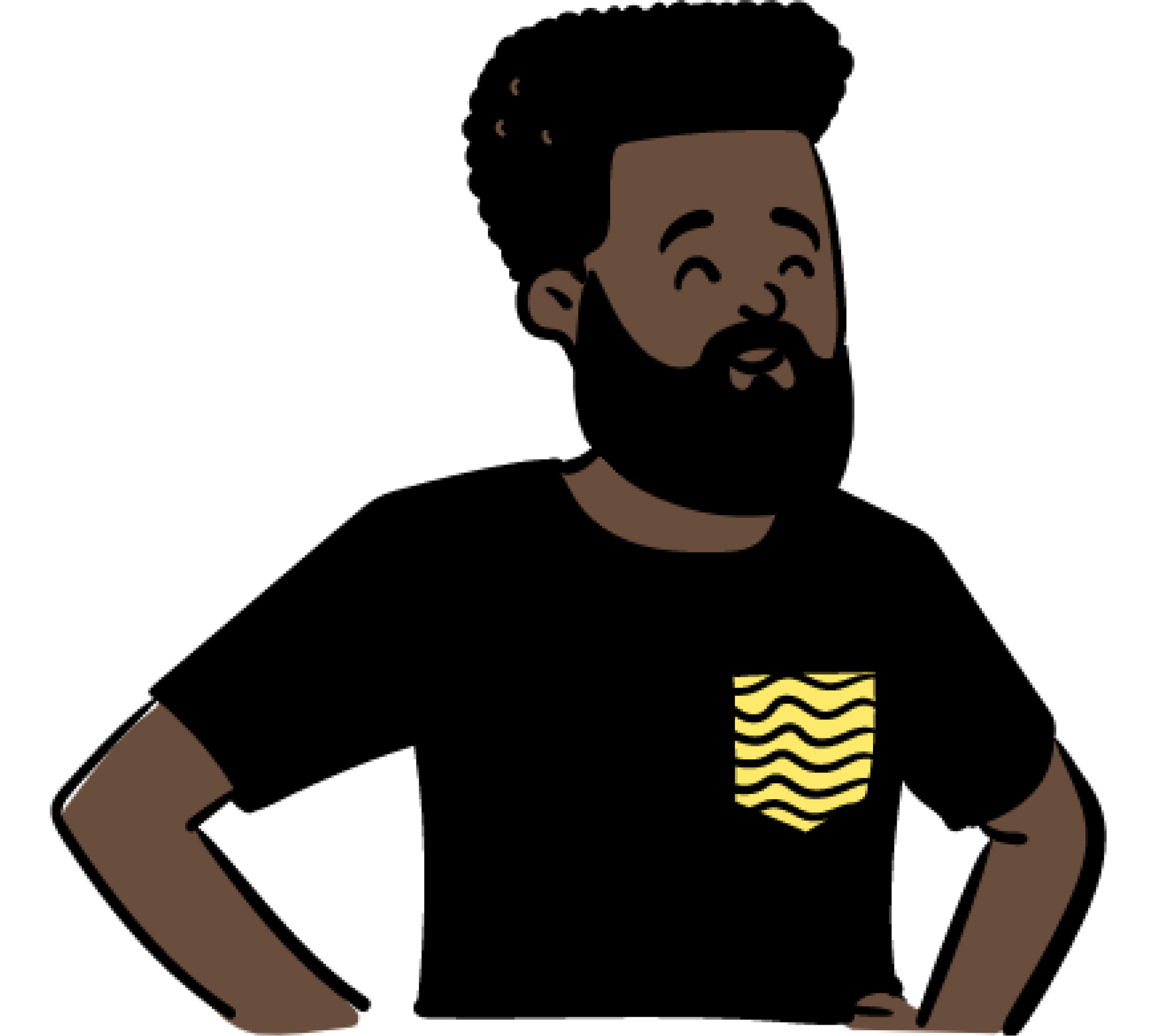 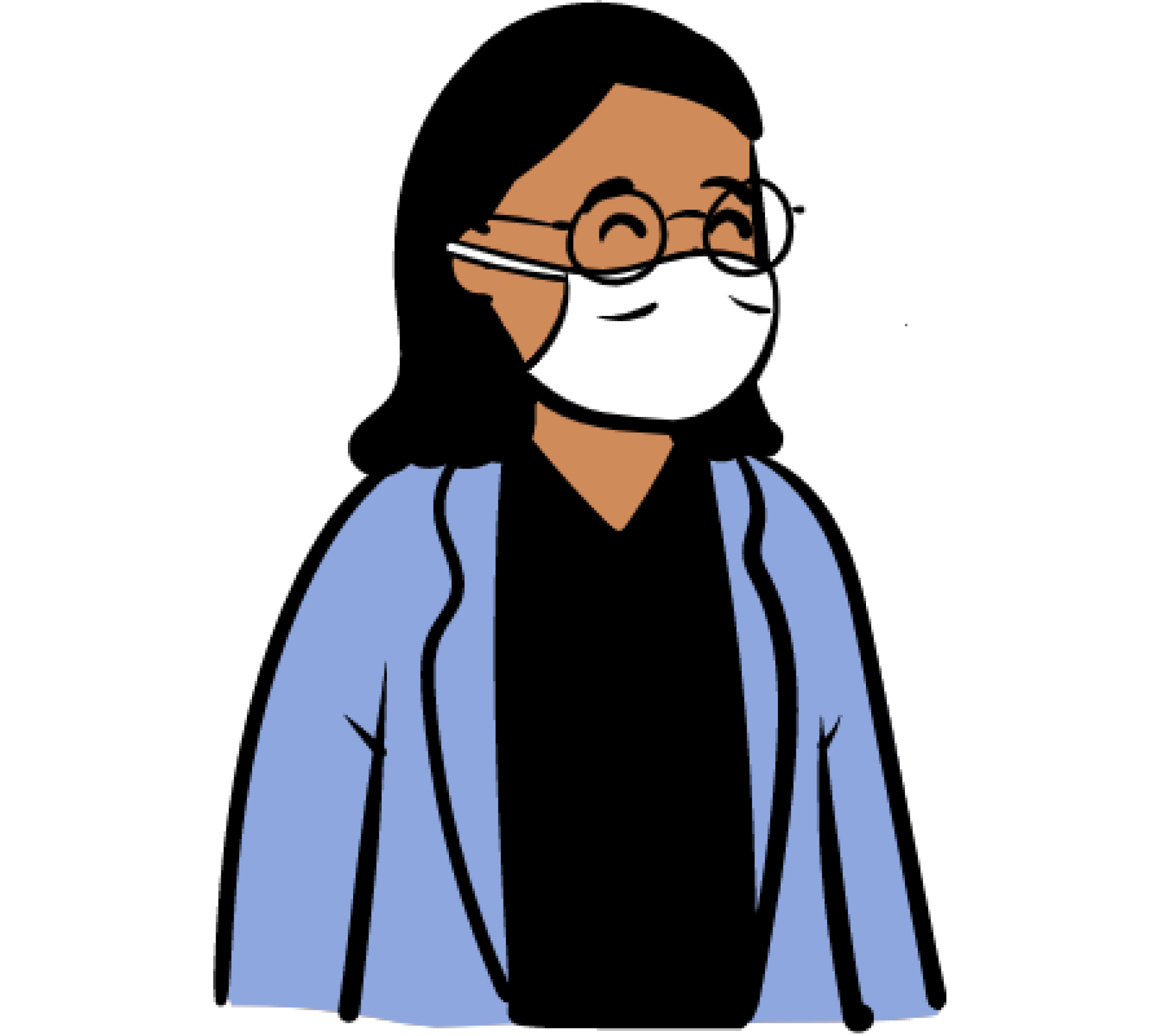 There are Four key components to Access a 3rd Primary dose:
R
x
Scenarios
1a
2
3
4a
1b
4b